Химия
7
класс
Тема: Типы химических реакций.
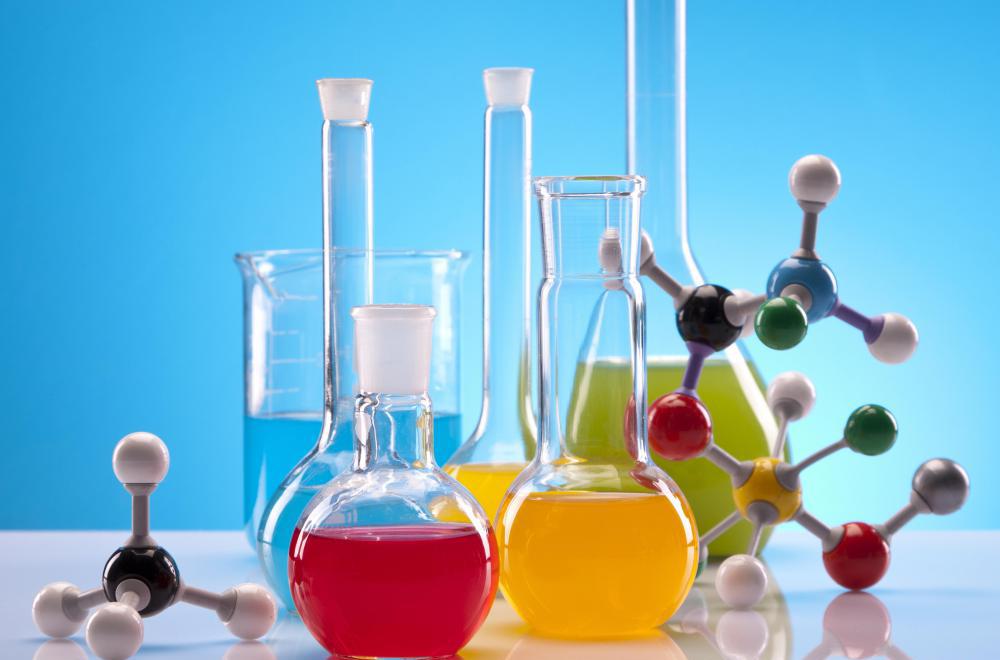 ТИПЫ ХИМИЧЕСКИХ РЕАКЦИЙ
Что такое химическая реакция?
Химические реакции или химические явления – это
процессы,  в результате которых из одних веществ
образуются другие.
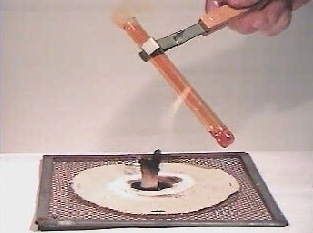 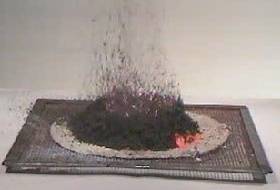 [Speaker Notes: Пытались взаимосвязьвеществ]
ТИПЫ ХИМИЧЕСКИХ РЕАКЦИЙ
По каким признакам можно определить химические реакции?
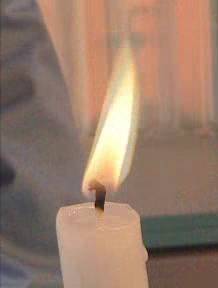 Выделение газа;
Образование осадка;
Выделение  (поглощение) тепла и света;
Появление или изменение запаха или вкуса;
Изменение цвета;
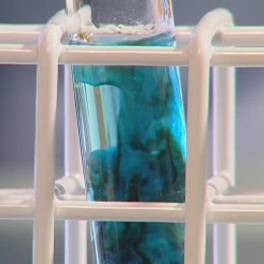 [Speaker Notes: Пытались взаимосвязьвеществ]
По каким признакам можно определить химические реакции?
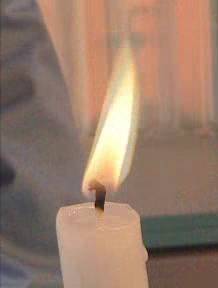 Выделение газа;
Образование осадка;
Выделение  (поглощение) тепла и света;
Появление или изменение запаха или вкуса;
Изменение цвета;
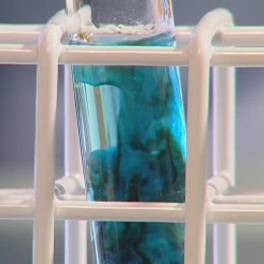 ТИПЫ ХИМИЧЕСКИХ РЕАКЦИЙ
Классификация по признаку выделения или поглощения теплоты
Экзотермические реакции(+Q) 

         C + O2 = CO2 + Q
Эндотермические реакции (-Q)

N2 + O2 = 2NO - Q
[Speaker Notes: Пытались взаимосвязьвеществ]
ТИПЫ ХИМИЧЕСКИХ РЕАКЦИЙ
Тепловой эффект химической реакции – это количество теплоты, которое выделяется или поглощается в ходе  химической реакции Обозначается: QВыражается: кДж - килоджоуль
H2(г)+ Cl2(г) = 2HCl(г) + 184,6 кДж
1 моль           1 моль               2 моль
[Speaker Notes: Пытались взаимосвязьвеществ]
ТИПЫ ХИМИЧЕСКИХ РЕАКЦИЙ
Классификация химических реакций по числу и составу исходных веществ и продуктов реакции:
1. Реакции соединения
2. Реакции замещения
3. Реакции обмена
4. Реакции разложения
[Speaker Notes: Пытались взаимосвязьвеществ]
ТИПЫ ХИМИЧЕСКИХ РЕАКЦИЙ
Реакции соединения –это реакции, в результате которых из двух и более веществ образуется одно вещество более сложного состава 
   Примеры реакций:
   Превращение фосфора в фосфорную кислоту.
4P + 5O2 → 2P2O5 
P2O5+3H2O=2H3PO4
[Speaker Notes: Пытались взаимосвязьвеществ]
ТИПЫ ХИМИЧЕСКИХ РЕАКЦИЙ
Реакции замещения – это реакции, в результате
которых атомы простого вещества замещают атомы
одного из химических элементов в составе сложного
вещества.
     Примеры реакций:
    Zn + 2HCl  = ZnCl2 + H22Fe  +3H2O = Fe2O3  +3H2
[Speaker Notes: Пытались взаимосвязьвеществ]
ТИПЫ ХИМИЧЕСКИХ РЕАКЦИЙ
Реакции обмена – это реакции, в ходе которых сложные вещества обмениваются своими составными частями.
Примеры реакций:
СuSO4 + 2NaOH = Cu(OH)2  + Na2SO4 
                                 (синий)
BaCl2 + H2SO4 = BaSO4↓ + 2HCl
[Speaker Notes: Пытались взаимосвязьвеществ]
ТИПЫ ХИМИЧЕСКИХ РЕАКЦИЙ
Реакции разложения – это реакции, в результате которых из одного сложного вещества образуются два или несколько более простых веществ.
Разложение перманганата калия:
               t
2KMnO4 → K2MnO4 + MnO2+ O2↑
Разложение дихромата аммония:
                     t
(NH4)2Cr2O7 = Cr2O3 + N2 ↑  + 4H2O
[Speaker Notes: Пытались взаимосвязьвеществ]
ЛАБОРАТОРНАЯ РАБОТА № 5
Тема: «Типы химических реакций»
[Speaker Notes: Пытались взаимосвязьвеществ]
ЛАБОРАТОРНАЯ РАБОТА № 5
1.  Реакция соединения.
[Speaker Notes: Пытались взаимосвязьвеществ]
ЛАБОРАТОРНАЯ РАБОТА № 5
1.  Реакция разложения.
[Speaker Notes: Пытались взаимосвязьвеществ]
ЛАБОРАТОРНАЯ РАБОТА № 5
1.  Реакция обмена.
[Speaker Notes: Пытались взаимосвязьвеществ]
ЛАБОРАТОРНАЯ РАБОТА № 5
1.  Реакция замещения.
[Speaker Notes: Пытались взаимосвязьвеществ]
ТИПЫ ХИМИЧЕСКИХ РЕАКЦИЙ
[Speaker Notes: Пытались взаимосвязьвеществ]
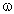 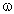 ЗАДАНИЕ ДЛЯ САМОСТОЯТЕЛЬНОЙ РАБОТЫ
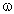 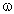 1. Прочитать § 16 (стр. 47 - 48)
2. Письменно ответить на вопросы 1- 2 ( стр. 49)